Radboud Go Abroad week 2022Stage of Studie in het buitenlandBMW & GNK & THK
Cindy van Dijk
International Officer & Erasmus coördinatorRadboudumc International Office
Programma
Radboudumc International Office

Buitenland opties per opleiding


Praktische voorbereiding


Brexit!?

COVID-19 en studie/stage buitenland

Vragen
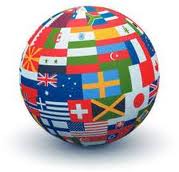 Het Radboudumc IO team
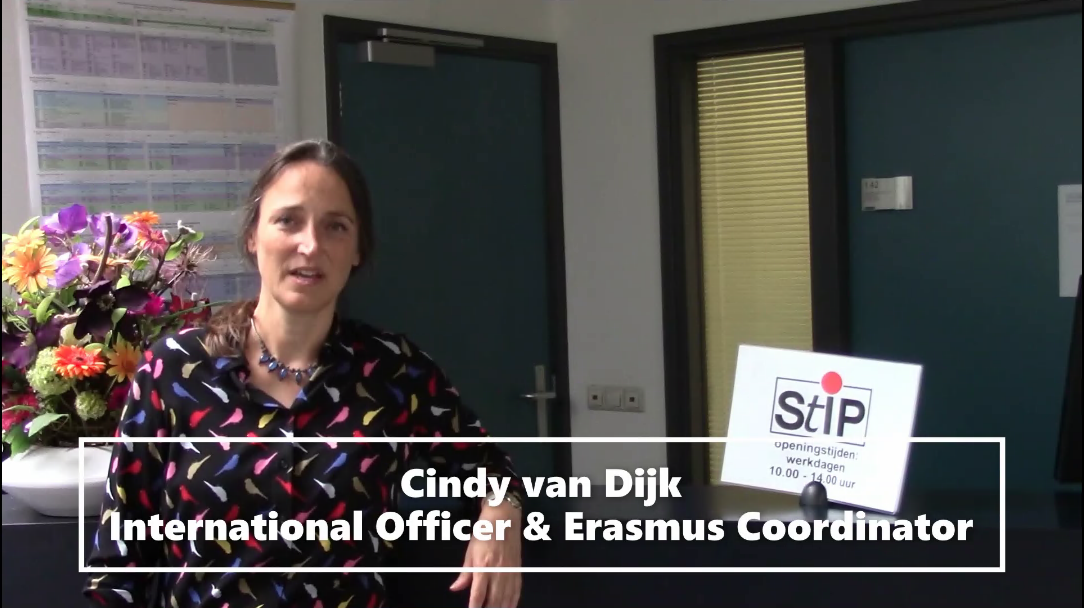 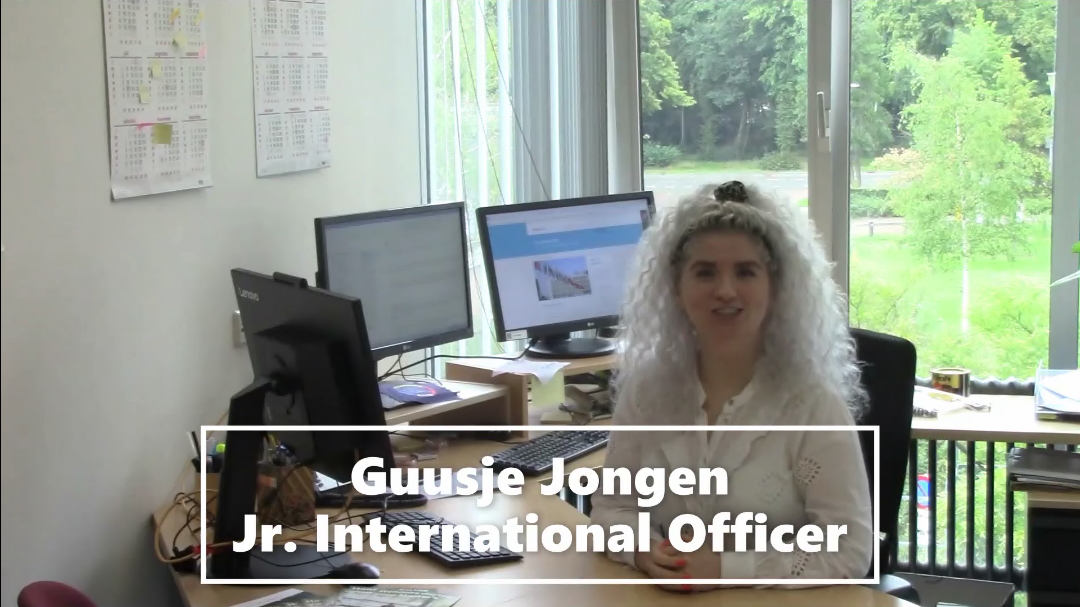 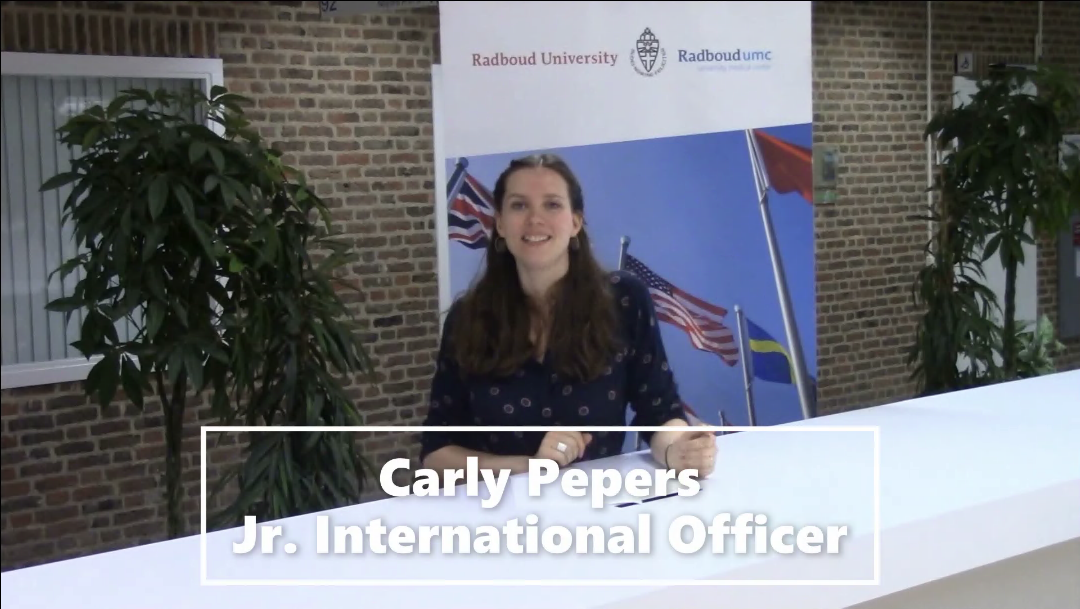 Radboudumc International OfficeContact Informatie
Locatie: 1e verdieping van het Studiecentrum @ StIP (Route nr 84)


Afspraken: via YouCanBookMe 


Telefonisch spreekuur: maandag 13:00 - 13:30, voor korte vragen
			  T +31 (0)24 361 50 65 / 66 (via StIP)


Contact: TopDesk: 	https://radboudumc.topdesk.net/
	      E-mail: 	internationalofficestudents@Radboudumc.nl 


Websites: Radboudumc - Radboudumc international office
  Radboud University – Radboud International
BSc BMW opties buitenland
Facultair Honours Programma / Reguliere Bachelorstage
Onderzoeksstage in het buitenland
2e semester van jaar 3 (half mrt – begin juli)

Actiepunten
Reguliere Bachelorstage - stageplan op tijd laten goedkeuren
Honours / reguliere bachelor stage in een lab –regel voorbereidende inwerkperiode op een Nijmeegs lab of instituut

Voor meer informatie reguliere bachelorstage,
 zie Handleiding BSc stage, Appendix B
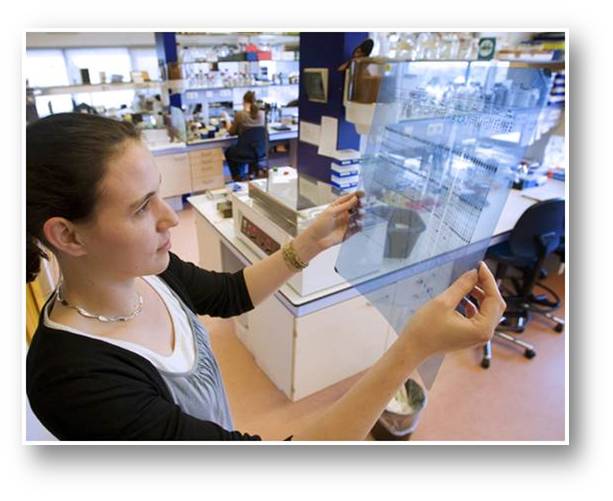 [Speaker Notes: korte voorbereidende inwerkperiode op Nijmeegs lab/instituut (bijv. pipetteren, database analyse, andere technieken)]
BSc GNK & THK opties buitenland
Facultaire Honours Programma
Onderzoeksstage in het buitenland
Voor Geneeskunde in Q12
Voor Tandheelkunde in 2e semester van jaar 3
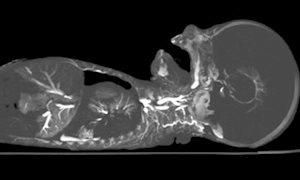 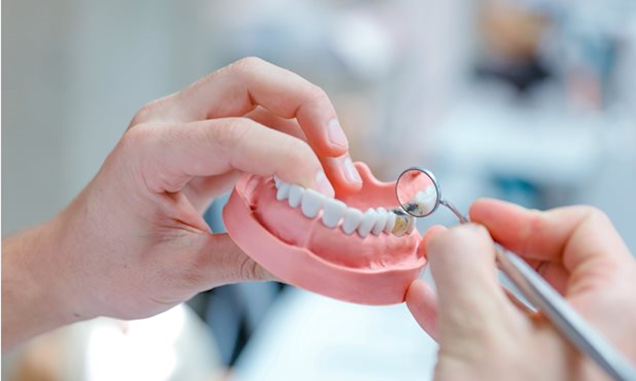 Wachttijd GNK opties buitenland
Binnen curriculum
Onderzoeksstage 6e jaar naar voren halen
Studie semester (extra-curriculair)
VKO onderzoeksstage i.p.v. keuzecoschappen (Vrij Keuze Onderdeel)

Buiten curriculum
Vrijwilligerswerk (niet-klinisch)
via IFMSA of AIESEC
via commerciële organisaties
VSB beurs voor 2e studie na afstuderen (bijv. 1 jarige master buitenland)
Erasmusbeurs voor onderzoek binnen Europa na afstuderen
www.tussenjaar.nl
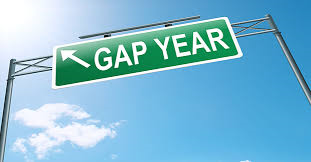 MSc BMS opties buitenland
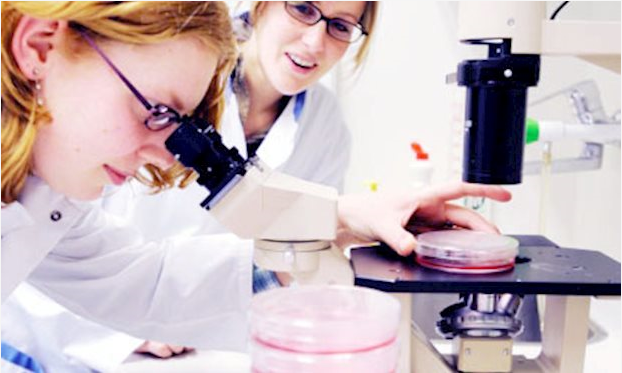 Stages: 
Alle stages (zie Guide Research Internships)


Studie (Electives):
Aantal European Credits (EC) afhankelijk van je profiel 
Cursusses moeten minimaal 2 EC zijn
Max 12 EC voor electives buiten BMS
Max 12 EC op BSc niveau
Een elective kan ook een extra stage zijn!
   
Extra curriculair (studie/stage): maximaal 18 EC

Meer info: “Education and Examination Regulations” (artikel 15), Rules and guidelines BMW & BMS & Brightspace.

Goedkeuring Examen Commissie vooraf regelen, check de vergaderdata
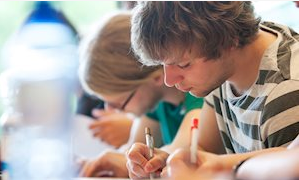 MSc GNK opties buitenland
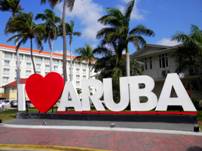 Senior coschap
12 weken
Verdeling tijdens CKO7v
Emmerich, Kleve, Aruba, Curaçao

Keuze coschap
Vrij Keuzecoschap in EU, Canada, USA, Australië, Nieuw-Zeeland (4, 8 of 12 weken)
HAG coschap binnen EU via NPHC (12 weken)
RHCLIC (Rotation HealthCare in Low Income Countries) via Tropico (12 weken)

Onderzoeksstage
Minimaal 12, maximaal 24 weken
CKO9 vooraf
Overal ter wereld
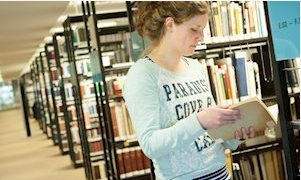 [Speaker Notes: CSEN
Emmerich: Interne, IC, Heelkunde, Anesthesiologie
Kleve: Kinder GNK
Aruba:Gynaecologie, Huisartsgeneeskunde
Curaçao:Interne

EPOND
Jaar 4: Inschrijving als MSc student per 1e dag van maand van CKO9, geen klinische stage (= geen direct patiëntcontact)
Jaar 6: Klinisch & niet-klinische stage, In je specialisatierichting]
MSc THK opties buitenland
Klinische stage
Locaties (2 plekken per locatie)
EU: Bulgarije, Duitsland, Ierland, Italië, Spanje, Zweden
Non-EU: Brazilië, China, Indonesië
Periode
Laatste 2 maanden 2e MSc jaar (5e jr) -> China
1e of 2e semester 3e MSc jaar (6e jr) -> overige locaties
Voorlichting in oktober
Aanmelddeadline in november (loting daarna, indien nodig)

Onderzoeksstage
Zelf stageplek regelen 
Maatwerk
Neem contact op met profielcoördinator & coördinator wetenschap 5
[Speaker Notes: Tijdschema aanmelden (onder voorbehoud)*
1 november: voorlichting en vragenuur
Volgende dag: start inschrijving (via internationalofficestudents@radboudumc.nl) 
In november: deadline voor inschrijving
Na deadline: loting indien nodig, anders directe plaatsing
* 5e jaars studenten ontvangen hierover een mail]
Praktische voorbereiding
OSIRIS Buitenland - aanmelding studie & stage

Visum

Verzekeringen

Financiering
Erasmus+ beurs
Radboudumc Studentbudget (facultaire beurs)
Individuele Reis Subsidie (universitaire beurs)
Max Planck beurs
Fondsen
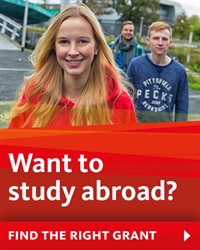 OSIRIS Buitenland stage aanmelding
Aanmelding voor beurs

In te vullen informatie
Start- & einddatum
Naam van de universiteit / instituut
Naam van je Radboudumc begeleider
Naam van je buitenlandse begeleider

Document uploaden (PDF):
Bewijs dat je welkom bent op je stagelocatie 
     (print screen van e-mail; kopie van brief)
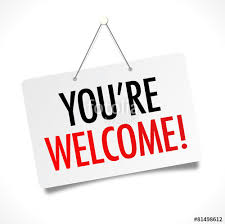 [Speaker Notes: Bij BMS pas toewijzing Radboudumc begeleider in OSIRIS Zaak, “nog toe te wijzen”]
OSIRIS Buitenland studie aanmelding
Sollicitatie voor plek & aanmelding beurs

Documenten  uploaden:
Motivatie brief*
Bewijs van je taalniveau, indien al beschikbaar

Deadline voor 1e & 2e semester van 2023-2024**:
23:59u op 31 Januari 2023 voor non-EU locaties
23:59u op 28 februari 2023 voor EU locaties (inclusief de UK)
Digitale aanmelding via OSIRIS Buitenland, instructies zijn hier te vinden
Selectie
Gebaseerd op motivatie (en taalniveau & cijferlijst bij gelijke geschiktheid)
Uitslagen non-EU eind februari 2023, uitslagen EU eind april 2023
* Voor THK studenten bewijs van indeling (mail); ** THK aparte deadline
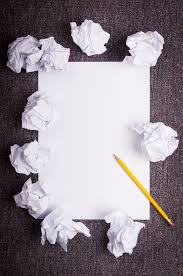 RadboudumcEU studie contracten
* Alleen master studenten
Radboud UniversiteitEU & non-EU studie contracten
EU contracten:
Non-EU contracten:      
Zie de Holland Scholarship webpagina van de RU voor (informatie over) alle partners en meer informatie over de bijbehorende Holland Scholarship beurs.
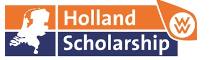 Visumaanvragen
Checklist	
Begin op tijd: de procedure kan 2 tot 6 maanden duren!
Bekijk de websites van de ambassade voor specifieke eisen & up-to-date informatie

Veel gevraagde documenten:
Financiële bewijzen (bijv. bankafschriften)
Bewijs van voldoende verzekeringsdekking

Soms:
Doktersverklaring
Verklaring omtrent Gedrag (VOG)
Ondersteuningsbrief via Radboudumc International Office
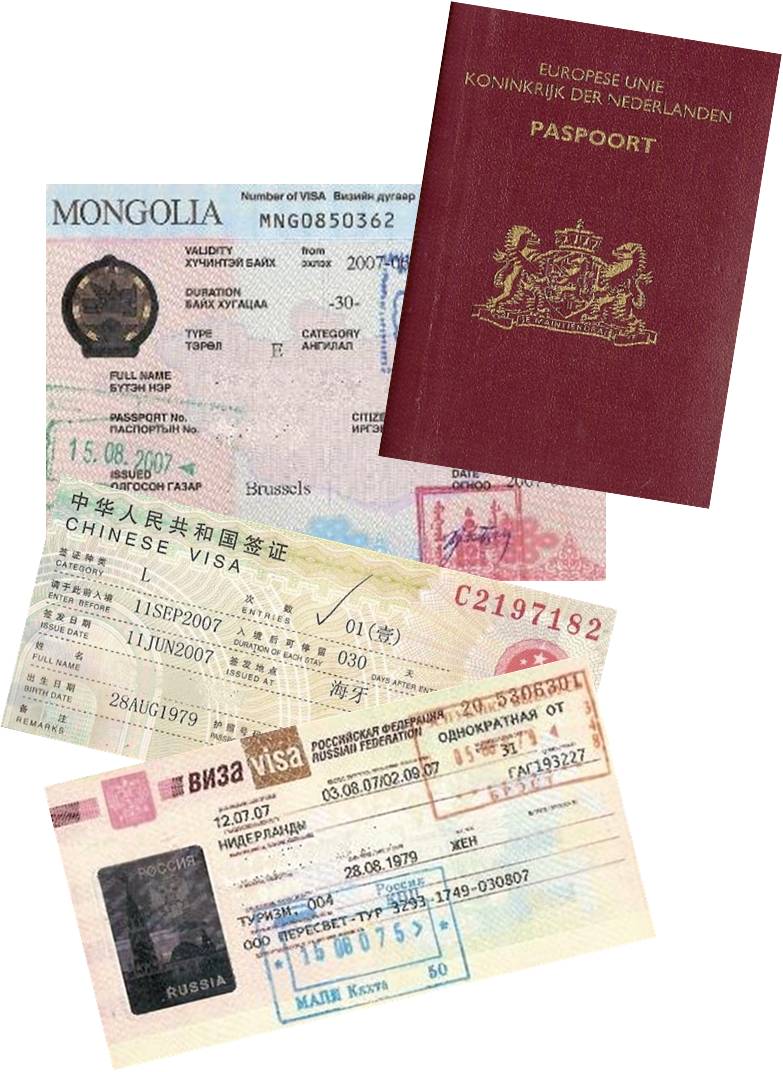 Verzekeringen
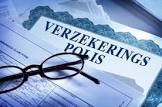 Zorgverzekering

Reisverzekering

Persoonlijke aansprakelijkheidsverzekering

Ongevallen verzekering

Medische beroepsaansprakelijkheidsverzekering - verplicht bij direct contact met proefpersonen of patiënten

Check voor elke verzekering het volgende: 
      > heb je Europa / wereld dekking (afhankelijk van je stagelocatie)?
	> zijn stages verzekerd?
FinancieringErasmus+ (Europees beursprogramma)
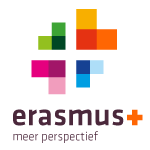 Studie & onderzoeksstage 
Minimaal 2 maanden
In totaal maximaal 12 maanden per studiecyclus (BSc, MSc, PhD)
Kan ook in het jaar na afstuderen, ook na Bsc*
Beursbedragen afhankelijk van gastland
Online taaltest


Voor detailinformatie zie de website van het centrale International Office van de RU.


Aanmelding start via OSIRIS Buitenland



*aanvragen vóór afstuderen!
FinancieringRadboudumc Studentenbudget
Studie & onderzoeksstage:

EU 		€ 150,- per maand (Zwitserland of <2 maanden)
niet-EU	€ 200,- per maand

Maximaal € 600,- per student, verspreid over de complete studie
Niet in combinatie met een Erasmusbeurs!
Kan wel gecombineerd worden met de Individuele Reissubsidie van de RU

Extra optie - alleen voor Seniorcoschap & RHCLIC:
Taalcursus: 	tot 50% v/d kosten, maximaal € 50,-
Vaccinaties:	tot 50% v/d kosten, maximaal € 100,-  
Eenmalig
Vergoeding op declaratiebasis (bonnen)


Aanmelding via StIP formulier, in te dienen bij StIP
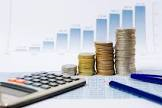 FinancieringRadboud Universiteit’s Individuele Reissubsidie
Studie of onderzoeksstage 	
EU € 200,- per maand, max € 800,- (alleen voor Zwitserland)
niet-EU € 300,- per maand, max € 1.200,- 

Coschapbeurs

EU € 150,- per maand (voor coschap < 60 dagen; anders Erasmus+ beurs aanvragen)
niet-EU € 200,- per maand

Eenmalige beurs 
Minimaal 2 tot maximaal 4 maanden vergoed
Niet in combinatie met Erasmus of Holland Scholarship!
Wel in combinatie met Radboudumc Studentenbudget
Niet voor Honours stages!


Aanmelding start via OSIRIS buitenland
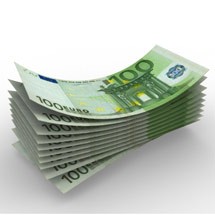 FinancieringRadboud University Max Planck Internships
Alleen voor onderzoeksstage
Radboud Max Planck Internships - Radboud International English (ru.nl) zijn onderzoeksstages bij een Europees Max Planck  Instituut
Voor BMS en MMD studenten
Minimaal 6 maanden, maximaal 1 jaar
Overzicht van Max Planck Instituten: zie “Medicine” & “Biology”

Je Erasmus+ beurs wordt automatisch aangevuld met de Radboud Max Planck Internship beurs, in totaal € 600,- per

Aanmelding start via OSIRIS Buitenland
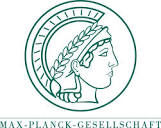 FinancieringSEMP beurs Zwitserland
Studie & onderzoeksstage:
SEMP = Swiss European Mobility Program
Voor studie & voor stage bij Zwitserse universiteiten
minimaal 2 & maximaal 12 maanden
Aanvragen lopen via het international office van de Zwitserse universiteit
Let op: niet altijd beschikbaar bij elke Zwitserse universiteit!
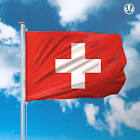 Brexit!?
Beurzen
UK stage of studie t/m mei 2023: Erasmus+ beurs
UK stage of studie (gedeeltelijk) na mei 2023: Erasmus+ beurs voor maximaal 100 dagen 

Visum
UK studie: Studenten visum via gastuniversiteit
UK stage > 6 maanden: T5 visum
CoS* number aanvragen
bij British Council via facultair Erasmus coördinator (minimaal 10 weken vóór startdatum stage), alleen voor stages die lopen t/m 31 mei 2023
bij je stagelocatie indien zij CoS sponsor zijn
Daarna kan pas de visum aanvraag zelf gestart worden 
Hele procedure duurt ongeveer 3 maanden
UK stages < 6 maanden: mogelijk Standard Visitor Route (snel & eenvoudig)

HOU DE RU IO WEBSITE IN DE GATEN VOOR BREXIT UPDATES!
* Certificate of Sponsorship
COVID-19 en studie/stage buitenland
Belangrijke websites
Het reisadvies van de Nederlandse overheid
de Radboud Universiteit website over Corona en je buitenlandverblijf

Huidige regels Radboud Universiteit
Je mag naar het buitenland als op het moment van je vertrek:

Je bestemming een groene of gele code heeft volgens het reisadvies van het Ministerie van Buitenlandse Zaken (Min BuZa) of

Je bestemming code oranje heeft vanwege Covid-19 volgens het reisadvies van het Ministerie van Buitenlandse Zaken (Min BuZa) EN je een  ondertekende Own Risk Declaration formulier (pdf, 124 kB) hebt ingeleverd bij Student Life & International Mobility (SLIM)
Ben je geïnteresseerd?
Bekijk de Radboudumc website voor meer informatie per opleiding: 
Voor studenten Biomedische wetenschappen – Radboudumc
Voor studenten - Geneeskunde – Radboudumc
Voor studenten - Tandheelkunde - Radboudumc

Bekijk de RU website voor meer algemene informatie: 
 Radboud International - Radboud International (ru.nl)


Heb je na het doornemen van deze websites 
nog specifieke vragen, neem dan contact met ons op!
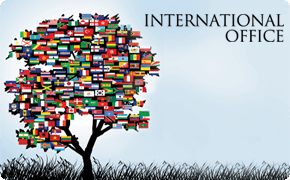 Vragen?